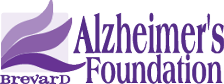 Alzheimer’s Disease & Related DisordersTRAINING FOR PROFESSIONAL CAREGIVERS
JANET STEINER
DIRECTOR OF EDUCATION
BREVARD ALZHEIMER’S FOUNDATION

Adult Day Care Training Provider ADC #115
Assisted Living Facility Training Provider ALF #479
Hospice Training Provider HSP #298
1
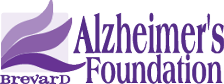 Module 1:OVERVIEW OF THE DEMENTIAS
Alzheimer’s Disease & Related Disorders
TRAINING FOR PROFESSIONAL CAREGIVERS
2
NORMAL AGING MEMORY CHANGES
Memory slows as people age 
(people as young as 35-40 may notice memory glitches)
More easily distracted
Some areas decline normally while others remain stable
Metabolism slows as brain slows
Storing & recalling information takes longer
“More time in – More time out”
Normal memory slipping often called “forgetfulness”
3
3 D’S OF MENTAL ILLNESS IN ELDERLY
DEPRESSION

DELIRIUM

DEMENTIA
4
DEPRESSION
A brain disorder with either a biological or psychological basis
Depression affects 6.5 million of Americans age 65 and over
Rate of depression rises with age
80% elders in long term care have depression
70-90% improve with treatment
Cause may be due to life changes, trauma, stress, medications
Not a normal part of aging

							NAMI Depression in Older Persons Fact Sheet
5
DELIRIUM
Temporary confusion/Intellectual impairment often caused from medical conditions
Common in elderly (especially when hospitalized)       
    but is reversible
Often caused by drugs/medications/UTI
Often act out
Mimic psychiatric symptoms
6
DEMENTIA 
NOT A DISEASE

DEMENTIA IS:
Group of symptoms
Impaired memory, thinking & reasoning   skills
Unable to make good decisions or choices 
	       use good judgment or logic
Impairment interferes with daily functioning
Can’t self motivate or initiate tasks
loss of common sense
All neurological systems are affected
(vision, vestibular, touch, taste, smell)
7
OVERVIEW OF DEMENTIAS
ALZHEIMER’S DISEASE: AD
The most common dementia disorder, affecting as many as 5.7 million Americans.  AD is a progressive, neurological degenerative disease that attacks the brain and results in impaired memory, thinking and behavior.  Symptoms include a gradual memory loss, decline in ability to perform routine tasks, disorientation in time and space, inability to use good judgment, think logically, make good choices and decisions, perceptual abnormalities, personality change, difficulty learning, and loss of language and communication skills.  The rate of progression varies from case to case.  Diagnosis to death ranges from 2 to 20+ years.  Accurate diagnosis can only be confirmed by examining brain tissue by autopsy.  However, a thorough examination is recommended to eliminate all other possibilities leaving AD as the diagnosis.
8
MULTI-INFARCT or VASCULAR DEMENTIA: MID
After Alzheimer’s, the second most common cause of dementia is vascular dementia.  Mental deterioration caused by multiple strokes (infarcts) in the brain.  Onset may be sudden as many strokes can occur before symptoms appear.  These strokes may damage areas of the brain responsible for a specific function as well as produce generalized symptoms of dementia.  As a result, MID may appear similar to AD.  MID is not reversible or curable, but treatment of underlying condition (high blood pressure) may modify progression.  Sometimes symptoms improve over time, when it does get worse it usually progresses in a stepwise manner with sudden changes in ability.  MID is usually diagnosed through neurological examination and brain scanning techniques. (CAT scan, MRI).
9
LEWY BODY DEMENTIA: LBD
Lewy Body dementia mimics the AD cognitive symptoms.  Other symptoms include fluctuating cognition with clear variations in attention, alertness, and wakefulness with periods of unresponsiveness, recurrent visual hallucinations, Parkinsonism motor symptoms such as rigidity, sleep behavior disorder.  Patients have a high negative sensitivity to neuroleptic medications.  Victims suffer repeated falls, fainting, dizziness, unexplained sweating or coldness, delusions, anger, sadness, choking, weak voice.  Disease can last 2-20+ years and accurate diagnosis is by autopsy.  Usually occurs sporadically.
PARKINSON’S DISEASE: PD
 
Parkinson’s disease is a progressive disorder of the central nervous system which affects more than one million Americans.  Individuals with PD have a lack of the substance, dopamine, which controls muscle activity.  PD is characterized by tremors, stiffness in limbs and joints, speech impediments, bradykinesia or slowness of movement, instability, or impaired balance and coordination and difficulty in initiating physical movement.  Generally, patients eventually develop AD as well.
10
FRONTOTEMPORAL DEMENTIA:  FD
 
Frontotemporal dementia includes Pick’s disease, corticobasal degeneration, and progressive aphasia and semantic dementia and this group is often referred to as Pick Complex or Prion diseases.  All are characterized by behavioral abnormalities, and problems with language, many of which overlap with known primary psychiatric syndromes.  Symptoms include loss of interest, obsessional behaviors, loss of social inhibitions leading to social improprieties, impaired ability to express themselves, and mood disturbances.  While memory may remain relatively intact, it will also be distorted and affected.  FD victims are not inclined to wander or get lost.  FD has a strong genetic component.

PROGRESSIVE SUPRANUCLEAR PALSY:  PSP
 
Progressive Supranuclear Palsy is a Parkinsonian disorder.  Victims have prominent axial rigidity and eye movement abnormalities as well as cognitive disturbances particularly in language and sub cortical executive functions.
11
HUNTINGTON’S DISEASE: HD    
 
Huntington’s disease results from genetically programmed degeneration of brain cells, called neurons, in certain areas of the brain. HD is a familial disease, passed from parent to child through a mutation in the normal gene. Each child of an HD parent has a 50-50 chance of inheriting the HD gene. It usually begins during mid-life, and is characterized by intellectual decline, irregular and involuntary movements of limbs or facial muscles.  HD may include personality changes, memory disturbances, slurred speech, impaired judgment and psychiatric problems.  Age of onset and rate of progression varies from person to person. 
 
CREUTZFELDT-JAKOB DISEASE: CJD
 
Creutzfeldt-Jakob disease is a rare, fatal brain disorder caused by a transmissible infectious organism, probably a virus.  Early symptoms of CJD include failing memory, changes in behavior and lack of coordination.  The disease progresses rapidly, mental deterioration becomes pronounced, and involuntary movements, (muscle jerks) appear.  Often patients become blind, develop weakness in arms or legs, and ultimately lapse into a coma.   A definitive diagnosis can only be obtained through autopsy.
 
NORMAL PRESSURE HYDROCEPHALUS: NPH
 
Normal Pressure Hydrocephalus is an uncommon disorder that involves an obstruction in the normal flow of cerebrospinal fluid.  This blockage causes a buildup of cerebrospinal fluid on the brain.  Symptoms of NPH include dementia, gait changes, urinary incontinence and head injuries.
12
ALZHEIMER’S IS A DISEASE
	
Progressive and degenerative
No known definitive cause or cure
Symptoms can be treated, not stopped or reversed
Most common of the dementia disorders
Accurate diagnosis only by autopsy
13
THE AMAZING BRAIN
The human brain: 
center of the nervous system 
manages movement, memory, speech and all the sensory systems
The cells (neurons): 
communicate via chemical messages
Messages leave the cell body via the axon. 
messages activate the neurotransmitters (acetylcholine) that allow the messages to pass from one cell to the next across gaps called synapse. 
A typical neuron can have from 1,000 to 10,000 synapses.  
Messages received by dendrites which deliver the messages to the next cell which in turn repeats the process by sending the message on to other cells.
14
THE AMAZING BRAIN
A HEALTHY BRAIN:

Weighs 2-3 lbs. (1300-1400g.)
75% water
Uses 20% of oxygen an individual breathes in  
100 Billion cells referred to as neurons (adult brain)
2% of adult body weight (150 lb. person)
15-20% of blood flow is between heart and brain
15
NEURONAXONNEUROTRANSMITTERSYNAPSEDENDRITE
NEURON
16
Amyloid plaques
NEURON(Neuro-fibular Tangles)
NEUROTRANSMITTER
NEURON(Neuro-fibular Tangles)
BROKEN
Amyloid plaques
17
Diseased Brain
Alzheimer’s disease primarily affects the cerebral cortex, including the temporal, parietal, and frontal lobes of the brain.  
The hippocampus, located in the temporal lobe controls memory, learning, and emotions.  
When the neurotransmitters fail, the chemical messages can no longer cross the synapse. 
The brain develops amyloid plaques found in the space between neurons and neurofibrillary tangles found abnormally twisted inside the neurons.  
The plaques and tangles are the pathological markers of the presence of Alzheimer’s disease.  
When activity ceases from one neuron to the next, the cells decline and die.  
Neuroplasticity of the brain is compromised.  Cognitive function declines and all neurological systems are jeoprodized. 
(New cells can form but the diseased immune system cannot sustain new growth.)
18
STAGES OF ALZHEIMER’S DISEASE
Stage 1 EARLY (2-4 years)
Mild memory impairment begins to affect functional abilities 
    (job, activities of daily living)
Confusion, mood/personality changes
Stage 2  MIDDLE (2-10 years)
Diminishing attention span, focus
Self-care decline
Delusions & hallucinations are not unusual
Repetitive statements, loss of language
Stage 3  LATE (1-3 years)
Can’t recognize people, even self in mirror
Loss of bowel & bladder control
Bedbound, unable to walk
Completely dependent on others
Increased susceptibility to infections/other diseases
19
AFFECT ON CAREGIVERS :


STAGE 1
       Anxiety, fear, denial, embarrassment
       (Regular supervision advised but can stay
       alone for short periods.)

STAGE 2
Tired, depressed, frustrated, overwhelmed, stressed
Own health deterioration 
(Constant supervision required.  Cannot stay alone.)

STAGE 3
Burnout
Anticipatory grief
Feelings of discouragement, failure
(24/7 supervision required, constant protection.)
20
REISBERGDETERIORATION SCALE for STAGES of ALZHEIMER’S DISEASE
21
22
Reisberg,B., Ferris, S.H., Leon, M.J. & Crook, T. The Global Deterioration Scale for Assessments of Primary Degenerative Dementia
A COMPARISONGLOBAL DETERIORATION SCALESTAGES OF ALZHEIMER’S DISEASE
GLOBAL SCALE
STAGES
Stage 1 (Early)

Stage 2 (Middle)

Stage 3 (Late/terminal)
Level 1 (no cognitive decline) 
Level 2 (very mild decline)
Level 3 (mild decline) 
Level 4 (moderate)
Level 5 (moderate/severe)
Level 6 (severe)
Level 7 (very severe)
23
REISBERG’S GLOBAL DETERIORATION SCALE
ABILITIES
24
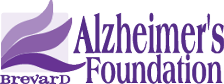 Module 2:COMMUNICATION
Alzheimer’s Disease & Related Disorders
TRAINING FOR PROFESSIONAL CAREGIVERS
25
COMMUNICATION


VERBAL

NON-VERBAL
26
VERBAL:

Often struggle to find words
Unable to process every word
May hear but not comprehend
May have hearing impairment
WHAT YOU CAN DO:
Speak in short sentences
Simple directions/commands
Eye contact, smiles and patience
Look for clues of understanding (ex: facial expression, eye contact)
27
NON-VERBAL:

Depend on body language for information
Use all senses (sight, hearing, touch , smell, taste)
Read facial expressions
Behavior influenced by emotions
WHAT YOU CAN DO:
Convey calm, cheerfulness, encouragement
Use gestures with words to convey message (ex: wave good-by)
If unresponsive, leave alone briefly, then return & try again
28
PAIN ASSESSMENT
COMPLEXITIES OF PAIN ASSESSMENT:


Behaviors associated with pain may be absent or difficult to interpret
Symptoms of dementia often confused with actually indications of pain
As disease advances, caregivers must discover new & different ways to assess pain
Be vigilant of medications that may alter or mask pain
29
POSSIBLE PAIN INDICATORS:
Moaning, sighing, screaming, displaying extreme frustration
Continuous rubbing, or patting of same body area
Tugging on clothing
 Sudden onset of heavier confusion
Change in mobility or continence

PAIN DETERMINATION:
Read facial expression, use Wong-Baker Facial Grimace Scale or similar scale
Check for a rise in blood pressure.  (Pain can cause surge of adrenaline which can increase heart rate and arterial blood pressure.  Chronic pain often allows the body to adjust back to normal numbers.)
Verbal clients will not complain for fear of an emergency room visit, hospitalization or nursing home placement
Act on your instincts!  (If you believe pain is present, then it probably is!)
30
PERSONS WITH DEMENTIA MAY:

Not follow a conversation
Be unable to understand instructions
Not remember all the steps of a task
Get confused during conversation due to background noise
Experience language aphasia 
Finish meal, go to another room & ask “when do we eat?”
CAREGIVER SHOULD ALWAYS:

Approach slowly from the front
Establish eye contact with a smile
Converse calmly at eye level 
Allow time for response
31
COMMUNICATING WITH A PERSON WITH DEMENTIA

REMEMBER: 
“A person with dementia forgets what they forget”

 
STAGE ONE
Difficulty understanding what is asked of them
Optimal focus usually early in day
Focus on one topic at a time
Use specific words, correct names for people & objects
Often forget words, events, special occasions
32
STAGE TWO

Need help focusing on world around them
Stimulate sensory systems
Calm with gentle massage
Stimulate smell with bread, soap, hay etc.
Elicit listening behavior & keep attention  using physical touch
May understand more than can speak
Be patient
33
STAGE THREE

Speak warmly, use eye contact, touch with love, smile to calm
Pat gently or stroke, touch with love, reassurance & patience
34
TOUCH WITH CARE
Touch is the first sense humans experience. 
Humans begin to lose tactile sense at a rate of 1% a year beginning about age 18. 
 It is a basic human need; a lifeline that communicates love, safety, care, reassurance, trust.  
Touch can easily be misinterpreted based on cultural/religious beliefs.  
Professional intentions must be clear.  Boundaries may need to be established. (touch may be perceived as sexual interest, a pat perceived as a disciplinary “slap”)
Ethical touch is considered within the context of therapeutic sensitivity to patient and considers such variables as gender, history, culture, diagnosis, etc.

For persons with Alzheimer’s: 
“Compassionate touch is the language of the human heart”.  											CaregiverFamily.com; Zur Institute Inc.
35
GENERAL COMMUNICATION GUIDELINES


		•  LISTEN FOR FEELINGS
		 • RESPOND TO FEELINGS

		(AVOID SAYING YOU UNDERSTAND, BECAUSE YOU CAN’T)
		(CAN SAY, “SOUNDS LIKE YOU ARE VERY ANGRY OR HAPPY ETC.)

		 • BE EMPATHETIC
		 • SEEK UNDERSTANDING, NOT ADVICE 			          		 • SILENCE IS A FORM OF COMMUNICATION
36
EXTERIOR NOISE

Can be a source of extreme distraction & frustration for a person with dementia who is trying to converse, or understand.  What is manageable for you may be amplified & distorted for dementia person. They cannot filter the noise in the background.
37
As brain shrinks, the word processing center shrinks
May hear every word but brain only processes every 3rd, 5th, or 10th word

NO is a safe answer!  Do not understand what is being asked or expected of them so answer is NO!
38
HOW ALZHEIMER’S DISEASE AFFECTS COMMUNICATION
APHASIA: (expressive & receptive) Inability to retrieve/remember words, understand spoken or written words; inability to speak or write for purpose of communication.  Vocabulary dictionary declines
AMNESIA: Inability to remember current/recent or remote facts.  “Remember the old, forget the present”.
39
AGNOSIA: Inability to recognize previously learned sensory input (ex. faces) Can see but not recognize what they are seeing, may hallucinate.

APRAXIA: Inability to do pre-programmed motor tasks.  Movement disruption.

DYSPHAGIA: Inability to swallow properly
40
“PERSONS WITH DEMENTIA ARE NORMAL INDIVIDUALS WITH COGNITIVE DEFICITS”
				(QUOTE ON REDUCTIONISM)
41
EMOTIONS

When communication & responsiveness declines, emotions & the soul remains intact.
Must nurture & validate.
	Patient will:
Respond to physical touch 
Observe body language 
Interpret facial expression 
Listen to voice inflections
Recognize warmth, concern, love, tenderness

Reassure of safety and that needs will be met
42
REMINISCENCE
Purpose of reminiscing:

Keeps a sense of personal worth & identity
Preserves family history & tradition
Helps cope with losses/changes experienced with aging
Substitutes for actual experience
Resolves past conflicts
Breaks up boredom during periods of isolation
Stimulates creative/expansive thinking
Develops personal philosophy of life and its meaning
43
The past is a more familiar place than the present for persons with memory impairments.


WAYS TO ENCOURAGE REMINISCING

ASK ABOUT:
Past occupations & hobbies
Exciting moments in history
Special events in person’s life
Historical events
Popular songs, fashions, personalities of their era
44
ITEMS THAT PROMOTE REMINISCING:

Photo albums
Scrap books
Collectables
Music 
Other memorabilia

Note: some subjects may need to be avoided because of negative memories.

Ask questions to evoke memories
Avoid interrupting
Allow silent reminiscencing
45
VALIDATION

Enter the reality of a person with dementia on an emotional level. 

Empathy 
	builds trust 
	reduces anxiety 
	restores dignity
Evaluate
Stimulate
Organize thoughts
NAOMI FEIL: Creator of validation therapy recognized throughout the world as state of the art therapy for Alzheimer’s disease and related disorders.
46
EXAMPLES OF VALIDATING A PERSON’S FEELINGS
47
AVOID:

Sensitive topics
Don’t pry or pressure 
Don’t problem solve
Don’t repeat conversation with others
Don’t minimize or question authenticity of conversation
Don’t let your opinions or values distort meaning 
Don’t interrupt

ASK: WHO – WHAT – WHEN – WHERE – HOW

NEVER ask WHY!
48
VALIDATION PLUS LEFT BRAIN  RIGHT  BRAIN AWARENESS  
TO INTERPRET BEHAVIOR
49
LEFT BRAIN CONTINUED:
RIGHT BRAIN CONTINUED:
50
VALIDATION PLUS LEFT BRAIN - RIGHT BRAIN
AWARENESS TO CONTROL BEHAVIOR
BATHING
51
ELOPEMENT
EXAMPLES
52
Works well for both Left and Right
Use name
Use distraction
Use logic (appeal to both)
Use emotions
53
CARES APPROACH

		C – CONNECT
		A – ASSESS
		R – RESPOND
		E – EVALUATE
		S – SHARE
54
CONNECT with person

ASSESS behavior

RESPOND  appropriately

EVALUATE what works

SHARE results with others
55
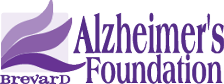 APPENDIX
Alzheimer’s Disease & Related Disorders
TRAINING FOR PROFESSIONAL CAREGIVERS
56
OBJECTIVES
Devices:
Personal alarms to alert staff 
Facility alarms to prevent leaving unnoticed
Use canes, walkers, railings, grab bars
Respect privacy when using cameras, monitors, etc.
Use adequate lighting    
Respond to call buttons even when used excessively (think about reasons why it may be used excessively!)
57
Daily Routine:

Importance of same daily schedule
Follow same steps through each activity of daily living 
Promote feelings of safety and security by following same rules of daily engagement
Maintain orderly, clutter-free environment in all rooms and throughout facility
Talk patient through each step of activity as you go
 
Staffing:

Familiarity is important
Transfer of trust from staff shift to shift
Be sympathetic to comfort (temperature, frequent mobility, tasty food)
Good clinical notes in patients’ charts can help prevent catastrophic reactions to change
Validate patients’ concerns (For example:  if they think they lost something, help them look for it until you can distract them)
Never forget that you are the patients “Helpline”!
58
ETHICAL CONCERNS

CONFIDENTIALITY – CONFIDENTIALITY – CONFIDENTIALITY






AUTONOMY:

 The right to self-determination and the capacity to determine one’s own destiny and as such needs to be respected. Right of an individual to refuse medical treatment and for a doctor to refrain from intervening against a person’s choice.  An autonomous decision is one made freely, without influence, by a competent, sometimes appointed person.  Freedom to move about as long as not a danger to self.
59
JUSTICE: 

Moral obligation to act on the basis of fair adjudication between competing claims. It involves fairness, entitlement and equality.  Protection against attitudes, prejudice and discrimination that are often shown toward devalued persons.
60
BENEFICENCE: 

Being kind, loving, charitable toward persons at risk.  Involves balancing the benefits of treatment against the risks and costs involved. Sometimes excessive harm/pain may be involved but must be weighed against the long term overall desired outcome in the future.
61
NEVER FORGET:
This is the patients’ home, you may work there but you are also a guest in their home! You work your shift and then go home, they ARE home!

RESPECT IS RECIPROCAL 


RESPECT THE PATIENTS RIGHT TO HAVE RIGHTS!
Respect their home
Respect their right to privacy
Respect their property
Respect their right to autonomy
Respect their right to make choices
Respect their right to expect your respect
Earn mutual respect through shared trust and honesty.
62
When assisting patients with personal/medical care:

Use the privacy curtain 
Shut the door
Cover exposed body
Don’t disrobe them in front of others
Pay attention to task (For example: it is not appropriate to have personal discussions with other employees when feeding, changing diapers or bathing a patient, etc.)
Don’t talk ABOUT them, especially in front of them, talk TO them!
Interact with patients; give them the undivided attention they deserve and they often crave


Remember: 
Patients are human beings with a history and a personal life, they are not just your job!  Learn from them, they all have a story to share. BE A PATIENT LISTENER!
63
Use empathy in making care decisions and choices:

If you are the patient, how do you want to be treated?
How do you want others to treat your mother, brother etc.?
 
Adaptation:

Listen to the patients even when they are demanding, stubborn, and unpleasant!  They are where they are because they are sick, immobile, declining and giving up their independence.  Ask yourself how you might react in the same situation?
They are afraid of the circumstances, they are afraid they will never go home.
 Validate their fears, pains, losses.
THEY ARE NOT GIVING YOU A BAD TIME, 
THEY ARE HAVING A BAD TIME!
64
CASE STUDIES FOR DISCUSSION: During discussion keep in mind the patients right to self-determination, right to choose and refuse even when their own well being may be compromised or jeopardized.  Consider the rights of all persons involved.
CASE #1: 
The patient is Jewish while his roommates/tablemates are Christians.  He is offended at the sight of Christian symbols used in decorations, songs etc. used at holiday time.  (Or the patient may not have expressed concern but the family members are disturbed by these symbols being displayed when they visit.)
How can this situation be resolved so the cultural beliefs of all parties are respected?
Ethical considerations:  Invite offended parties into a dialogue to promote better understanding of their religious diversity.  Reassure all parties that their autonomy is respected and their rights are protected. 
Consider:  inclusion of both cultures, separate religious services, and………
65
CASE #2:   
 
The patient refuses to take her medications.  She accuses the nurse of trying to poison her and further, wants to know why she is being held prisoner in this place.  How can the nurse distract and redirect the patient and in the process convince the patient that she can trust the nurse and that the nurse is her friend and would not intentionally hurt her?

Ethical considerations: Remind and respect patient’s right to self-determination.  Weigh competence against capacity to make own choices and decisions and use professional resources in the process.

Consider:  changing environment, change meds schedule, change how present meds, reassure, reassure, reassure, and…. TRY AGAIN LATER!
66
CASE #3: 
 
Late in the afternoon, the patient regularly becomes excessively agitated and aggressive.  The patient is Sundowning.  He lashes out both verbally and physically at those trying to restrain and comfort him.  He will throw anything he can get his hands on.  He often hallucinates.  Clearly his anxiety level is “over the top!”  How can this behavior be quelled, the patient subdued, and everyone’s safety restored?

Ethical Considerations: Maintain moral respect for the situation realizing that the patient may not be able to sense any responsibility for his/her actions.  As care providers our obligation is to maintain the patients’ safety and wellbeing.  We may not inflict our own judgment regarding the appropriateness of the behavior. 

Consider:  change tone of voice, body language, facial expression, offer favorite drink or snack, back off but remain close by to insure safety and…..
67